第四部分		简单算法与简单数据结构
清华大学 张明瑞
复旦大学 刘硕
2
在这一部分我们将学到
树的遍历
堆
堆排序
贪心法
穷举法
递归与回溯
数据结构: 栈, 队列
简单搜索算法
深度优先搜索
广度优先搜索
分治法
归并排序
快速排序
数据结构: 树和森林
3
这一部分的参考资料
课本
吴文虎. 程序设计基础. 北京: 清华大学出版社, 2005.
Thomas H. Cormen等. 算法导论. 北京: 机械工业出版社, 2006.9
4
提示
本部分内容可能不会提供代码描述. 多数问题至多只会提供关键部分的伪代码描述.
5
穷举法
穷举法是最简单的算法策略之一. 其主要思路是利用计算机较高的运算效率来解决人在生活中无法解决的大规模运算问题.
穷举法最早的运用可能是密码破解领域:
已知某个银行卡的密码是六位纯数字, 只需逐一尝试就能找到密码.
穷举法的好处就是省事, 只需要命令计算机尝试所有结果即可.
6
穷举法
现在看几个例子
例子: 找到1~1000里的所有水仙花数.
def: 水仙花数指的是各位数字的立方和等于这个数字本身的数字.

思路: 只需要把1~1000的所有数字试验一遍即可.
7
穷举法
现在看几个例子
例子: 写出1~9的全排列中所有逆序数等于3的排列.
逆序数就是一个排列中大数在小数左边的个数. 例如排列423516的逆序数就是6:它有六组逆序对:42,43,41,21,31,51

思路: 直接穷举1~9的全部全排列, 然后逐一验证.
8
穷举法
穷举法只能直接用于较小规模的问题, 穷举法的时间复杂度有时可能难以承受较大规模的问题.
以上只是一部分穷举法.
考虑如下问题:
求1~n的全排列中逆序对数为3的全部排列.
9
穷举法
习题:
1. Name That Number(USACO 1.2.3)
2. Palindromic Squares(USACO 1.2.4)

USACO: http://train.usaco.org/
10
结构体类型
结构体类型是一种特殊的数据类型.
考虑这样的例子:
现在要存储一个学生信息表, 表中包含学生的姓名, 年龄, 是否为党员等三种信息.
如果使用三个各自独立的数组存储, 则无法直接看出数据之间的联系:
string a[100]; int b[100]; bool c[100];
使用结构体类型可以将数据紧密组织起来.
11
结构体类型
要使用一种结构体, 首先要定义它:
定义方法:
struct 结构体名
{
	类型名1 成员名1;
	类型名2 成员名2;
	……
};
12
结构体类型
在声明了一种结构体之后, 就可以像声明普通变量一样声明结构体:
结构体名 变量名;
在程序中引用结构体变量时这样写:
	变量名.成员名
例如上面的例子我们可以这样定义结构体:
	struct stdtMsg
	{
		string name; int age; bool party;
	};
并这样声明想要的数组:
	stdtMsg classA[100];
13
结构体类型
结构体类型的定义和声明还有其它简化方法.
使用结构体可以更好地组织信息, 并使得程序可读性提高.
14
栈和队列
下面我们将学习两个基本的数据结构.
15
栈
栈(stack)的定义:
栈是限制插入和删除只能在一个位置上进行的有序表.
可以进行操作的一端称为顶(top), 另一端称为底(bottom).

栈中的元素符合后进先出原则, 因此栈又称为LIFO表(last in first out).
16
栈
栈的基本操作:
进栈(压栈, push): 将一个元素放入栈中.
出栈(弾栈, pop): 将栈顶元素取出(删除).
取栈顶元素: 在不删除栈顶元素的前提下读取栈顶元素的值.
理论上一个栈可读取的值只有栈顶元素(当然包括null即没有元素).
上述三个操作的时间复杂度都可以认为是O(1)的. 这些操作都不改变整个栈的结构.
注: 有时也认为取栈顶元素即等同为弾栈.

栈的基本操作的伪代码参见附件1.
17
栈
错误操作:
若对已经达到存储上限的栈进行压栈操作, 则会造成栈顶溢出(上溢, overflow);
若对空栈进行弾栈操作, 则会造成栈底溢出(下溢, underflow).
18
队列
队列(queue)的定义:
队列是允许在表的一端进行插入，而在表的另一端删除元素的线性表.
元素进入的一端称为队尾(tail), 另一端称为队头(head).

栈中的元素符合先进先出原则, 因此栈又称为FIFO表(first in first out).
19
队列
队列的基本操作:
入队(enqueue): 将一个元素加入队列中.
出队(dequeue): 将队首元素取出(删除).
上述两个操作的时间复杂度都可以认为是O(1)的. 这些操作都不改变整个栈的结构.

队列的基本操作的伪代码参见附件2.
20
队列
错误操作:
若对已经达到存储上限的队列进行入队操作, 则会造成队列上溢(overflow);
若对空栈进行弾栈操作, 则会造成队列下溢(underflow).
21
栈与队列
比较栈与队列的区别.

如何实现栈与队列?
栈和队列都是线性表. 可以用一维数组来进行简单模拟.
C++提供的库中有现成的结构.
22
栈与队列
练习1:
设计程序用数组实现一个栈. 根据输入的要求进行压栈和弾栈操作:
输入文件(stack.in)
输入文件有若干行. 第1行是一个整数n, 表示操作数目.
第2~n+1行每行可能是"pop"或"push k", 其中k是一个整数.
输出文件(stack.out)
输出文件有n行. 每行输入文件对应一个输出: pop操作输出弹出的栈顶元素或栈底溢出的错误信息:"Underflow Error"; push操作输出压栈后从栈顶到栈底的元素,用空格分隔.
约定
输入文件保证n<=100000
时间限制
1s
23
栈与队列
练习2:
设计程序用数组实现一个队列. 根据输入的要求进行进队和出队操作:
输入文件(queue.in)
输入文件有若干行. 第1行是一个整数n, 表示操作数目.
第2~n+1行每行可能是"dequeue"或"enqueue k", 其中k是一个整数.
输出文件(queue.out)
输出文件有n行. 每行输入文件对应一个输出: dequeue操作输出弹出的队头元素或栈底溢出的错误信息:“Underflow Error”; enqueue操作输出入队后队列的全部元素,用空格分隔.
约定
输入文件保证n<=100000
时间限制
1s
24
栈与队列		前缀表达式和后缀表达式
观察计算式例子:
	1*2+(3+4)/5
运算符加减乘除都是二元运算符, 或可视为二元函数.
四则运算的优先级不同, 产生歧义时需要使用括号.

有没有一种表示法可以不使用括号就表达出带有优先级信息的算式?
25
栈与队列				表达式求值问题
栈的应用: 表达式求值问题
给定一个只含有+-*/四则运算和()的数字表达式, 求出它的值.
例如:  3+(2-20/(5+5))-7
输入数据保证不会出现乘法的缩写: 形如A*B的表达式(其中AB均为表达式)不会被缩写成AB(即省略乘号).
输入数据保证数字均不会大于三位数.
输入数据保证不会出现带符号的数字: 所有参与运算的数字均为正数.
输入数据保证没有小数点, 但不保证答案没有小数点.
输入数据保证计算结果的绝对值不会大于(2^31)-1.
26
栈与队列				表达式求值问题: 问题分析
思路: [将大问题分解为小问题]
读入表达式
计算表达式
输出结果
27
栈与队列				表达式求值问题: 问题分析
思路: [将大问题分解为小问题]
读入表达式
如何读入: 能直接读入数字和字符串吗?
如何分析输入数据?
28
栈与队列				表达式求值问题: 问题分析
29
栈与队列		前缀表达式和后缀表达式
1*2+(3+4)/5
后缀表达式(逆波兰表示法, Reverse Polish notation, RPN)是波兰数学家Jan Łukasiewicz引入的一种数学表达式方式.
所有的运算符置于操作数的后面. 例如上面的例子可以记为:
	1 2 * 3 4 + 5 / +
前缀表达式(波兰表示法, Polish notation)也是这位数学家提出的记法.
所有的运算符置于操作数的前面. 则上例可记为:
	+ * 1 2 / + 3 4 5
30
栈与队列		前缀表达式和后缀表达式
前后缀表达式有以下特点:
不需要括号就可以表达运算顺序
对没有交换律的运算同样适用
和对应的中缀表达式相比, 数字出现的顺序相同
运算符数目=操作数数目-1
中缀表达式符合人的一般阅读习惯, 但不利于计算机分析.
计算机如何分析前后缀表达式?(使用了什么数据结构?)
31
栈与队列		前缀表达式和后缀表达式
以后缀表达式为例
	1 2 * 3 4 + 5 / +
读入数字时压栈
读入运算符时候弹两次栈并将两数进行运算, 将运算结果压栈.

如何将已知的中缀表达式转化为后缀表达式?
32
栈与队列		前缀表达式和后缀表达式
33
栈与队列		前缀表达式和后缀表达式
可以采取以下算法:
读入操作数则直接将数字置于后缀式尾部
读入运算符
若是加减乘除则进行如下循环
	不断弾栈并将弹出的运算符置于后缀式尾部, 直到当前栈顶元素优先级低于读入的运算符
	将读入的运算符压栈
若是括号
	左括号无条件压栈
	右括号无条件弾栈直到遇到第一个左括号
思考上述算法有无问题
34
链表
线性表的另一种形式: 链表.
链表是一种线性表, 但是并不会按线性的顺序存储数据, 而是在每一个节点里存到下一个节点的指针(Pointer).
回答下列问题来比较链表与线性存储的表:
查找一个元素的时间复杂度
插入一个元素的时间复杂度
访问一个特定编号(第n个)的节点的时间复杂度
35
链表
链表的实现形式
线性表模拟;
使用指针.
36
递归和回溯
递归(recursion)可以理解为函数的自我调用. 利用这一方法可以将大规模问题划归为小规模问题直至解决. (迭代)
计算机科学家尼克劳斯·维尔特如此描述递归：
递归的强大之处在于它允许用户用有限的语句描述无限的对象。因此，在计算机科学中，递归可以被用来描述无限步的运算，尽管描述运算的程序是有限的。(Wirth, Niklaus. Algorithms + Data Structures = Programs. Prentice-Hall. 1976. 126)
37
递归和回溯
38
递归和回溯
思路:将大规模问题化为小规模问题.
在上例中就是将n!化为n与(n-1)!的乘积.

再来看一个例子:
求1~n的全排列中逆序对数为3的全部排列.
问题: 如何枚举1~n(不确定)的排列?
能用循环完成吗?
有没有其他方法?
39
递归和回溯
递归法就是用来解决这类不定嵌套层数的问题的.
其实可以证明, 递归可以完全替代循环嵌套, 甚至可以替代循环.
40
递归和回溯
回溯法(backtracking)是穷举法的一种拓展. 它的基本思路和简单的穷举法相似, 即不论对错尝试所有可能的方法.
回溯利用递归方法实现. 当进行到非正确的解答时, 程序将退回上一步或是更早的步骤, 然后再尝试其它方法.
41
递归和回溯
例子: 八皇后问题(eight queens puzzle)
如何能够在8×8的国际象棋棋盘上放置八个皇后, 使得任何一个皇后都无法直接吃掉其他的皇后?
如图所示是一种可能的解法:
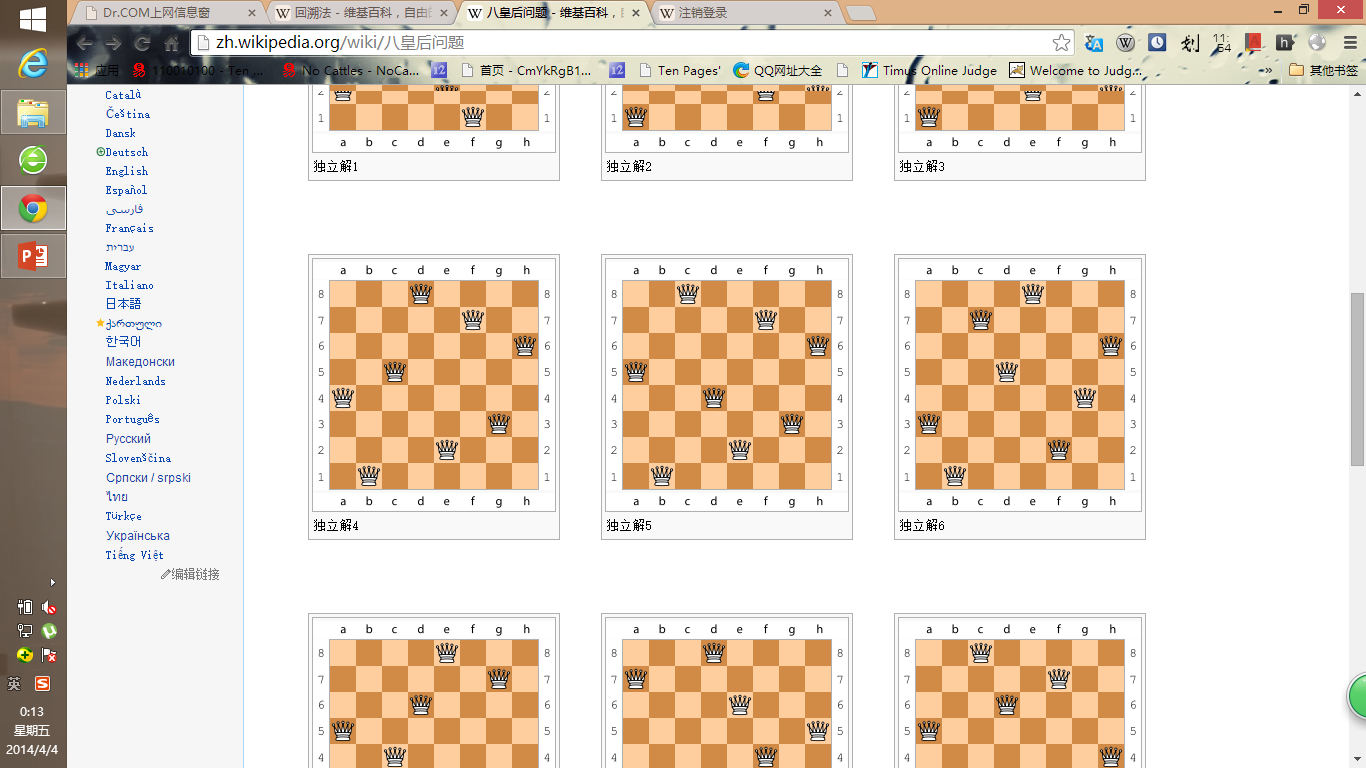 42
递归和回溯
能否设计一个程序解决这个问题?
思考: 该问题的规模能否使用计算机解决?
如何设计程序?
43
递归和回溯
例子: Hanoi塔问题.
有三根杆子A, B, C. A杆上有N个(N>1)穿孔圆盘, 盘的尺寸由下到上依次变小. 要求按下列规则将所有圆盘移至C杆:
每次只能移动一个圆盘；
大盘不能叠在小盘上面。
问: 如何移? 最少要移动多少次?
提示：可将圆盘临时置于B杆，也可将从A杆移出的圆盘重新移回A杆，但都必须遵循上述两条规则。
44
递归和回溯
例子: Hanoi塔问题.
有三根杆子A, B, C. A杆上有N个(N>1)穿孔圆盘, 盘的尺寸由下到上依次变小. 要求按下列规则将所有圆盘移至C杆:
每次只能移动一个圆盘；
大盘不能叠在小盘上面。
问: 如何移? 最少要移动多少次?
法国数学家Edward Lucas最先提出了这个问题.
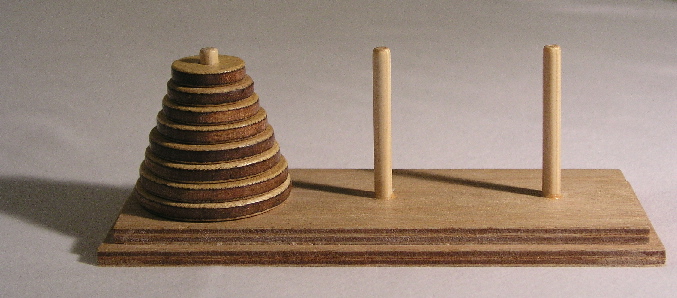 45
递归和回溯
设计算法:
有没有一个适用于所有规模的解法来解决这个问题?
传说中塔上有64个圆盘, 当它们全部移好的时候, 世界末日就到了.
可以将这个n阶的问题化归为更低阶问题的组合吗?
46
递归和回溯
设计算法:
从下图中获得启发.
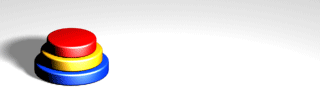 47
递归和回溯
设计算法:
从下图中获得启发.
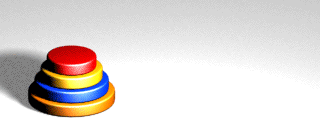 48
递归和回溯
习题:
Hanoi塔问题.
49
模拟法
模拟法是指这样一类解法, 它们直接按照问题的要求进行操作直到结束.
使用模拟法解决的问题往往步骤冗长繁琐, 但利用计算机的高效可以很好地完成.
模拟法并没有特定的算法描述, 很多使用不同数据结构和算法的解法都可以称为模拟法.
上面的Hanoi塔问题的解法某种意义上就可以称为模拟法.
50
模拟法
习题:
1. Milking Cows(USACO 1.2.1)
2. Preface Numbering(USACO 2.2.1)
51
提示
下一部分可能会出现较多术语和概念.
52
树和森林	知识储备
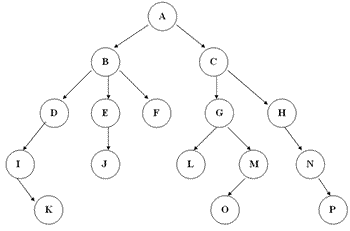 53
树和森林	知识储备
54
树和森林	知识储备
图的分类:
有向图/无向图: 按照边的类型分, 边有指向性的称作有向图.
简单图: 没有重边, 且没有自环的图.
连通图: 从一点出发都可以到达任意其它点的图.
平面图: 至少有一种画法画在平面上不发生边的交叉的图.
完全图: 每对顶点间都恰有一条边相连的图.
55
树和森林
树既是一个图论概念, 又是一个数据结构概念.

在图论中, 树的定义是:
树是任意两个顶点间有且只有一条路径的图, 或者说是没有回路的连通图.
并且可以证明以下表述是等价的:
G是树.
G没有回路, 但是在G内添加任意一条边, 就会形成一个回路.
G是连通的, 但是如果去掉任意一条边, 就不再连通.
G是连通的, 并且3顶点的完全图不是G的子图.
G内的任意两个顶点能被唯一路径所连通.
56
树和森林
一些术语:
在一棵树中可以指定一个特殊的节点: 根. 一个有根的树叫做有根树.
有根树中的节点可以根据到根的距离分层.
一颗有根树的层数叫做这棵树的高度(或深度).
节点最多的那一层的节点数叫做这棵树的宽度.
一条边的两个端点中, 靠近根的那个节点叫做另一个节点的父节点(也叫父亲/双亲/双亲节点), 相反的, 距离根比较远的那个节点叫做另一个节点的子节点(也可以叫孩子/儿子/子女等).
父亲方向的所有节点都叫做这个节点的祖先, 儿子方向的所有节点都叫做这个节点的子孙.
没有子节点的子节点叫做叶节点(或者叶子节点).
57
树和森林
一些术语:
Hint:
由于到根的路径只有一条, 根节点以外的节点的父节点永远只有一个, 祖先就是这个点到根的路径上的所有节点(包括根, 不包括这个节点本身). 另外, 以一个节点为根的树是指包括这个节点和其所有子孙, 并以这个节点为根的树. 由于一般不需要这以外的子树, 每一个节点也可以对应到一个以其为根的树, 一个节点的子树通常也是指以这个节点的子节点为根的树.
如果一颗有根树每个节点的子树最多有n个, 同时每个节点在其父节点中都有固定的可能可以留空的位置, 这棵树叫做n叉树.
特别地, 每个节点都可以有两个固定位置的子树的有根树叫做二叉树. 二叉树中每个节点的两个子树分别叫做左子树和右子树.
58
树和森林
一些术语:
树中所有点的度的最大值称为树的度.
父节点相同的点称为(堂)兄弟节点.

树的分类:
无根树/有根树.
二叉树
完全二叉树: 除最深一层外其它层均满, 且最深一层节点从左向右紧密排列的二叉树.
满二叉树: 每一层都满的二叉树.
59
树和森林
森林的图论定义:
森林是没有回路的图.
与树的定义比较.
60
树和森林
树的遍历
这里的遍历是指这样一种操作, 即按照一定的顺序走完所有的顶点.
有四种常见的树的遍历方法:
深度优先遍历
先序遍历
	先访问根节点, 再访问该节点左右子树.
后序遍历
	先访问某节点左右子树, 再访问根节点.
中序遍历(仅限二叉树)
	先访问左子树, 再访问根节点, 最后访问右子树.
广度优先遍历
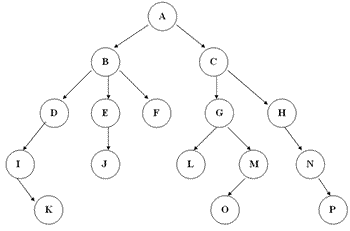 61
简单搜索算法
搜索算法指的是一类算法, 旨在状态空间(搜索空间)中找到某些特定的目标.
这里介绍两种简单的搜索方法: 深度优先搜索和广度优先搜索.
62
简单搜索算法	深度优先搜素
深度优先搜素(DFS)采用深度优先遍历的方法, 尽可能深地搜索树的分支; 直到经历全部从根节点可以达到的节点为止.
朴素的深度优先搜素属于盲目搜索.
John Hopcroft和Robert Tarjan发明深度优先搜素于1986年获得图灵奖.
思考:
进行这样的遍历需要记录哪些状态?
记录上述状态需要建立何种数据结构?
63
简单搜索算法	广度优先搜素
广度优先搜素(BFS)采用广度优先遍历的方法, 尽可能宽的探测某一层的节点, 然后进入下一层节点; 直到经历全部从根节点可以达到的节点为止.
朴素的广度优先搜素属于盲目搜索.
思考:
进行这样的遍历需要记录哪些状态?
记录上述状态需要建立何种数据结构?
64
65
分治法
来看一个例子:
给一个线性表, 求其中的最大值.
问题分析:
如果扫描一遍线性表, 可以在O(n)时间复杂度找到最大值.
有没有更快的方法?
66
分治法
考虑将大问题拆解为小问题:
全体的最大数是前一半的最大数和后一半的最大数的最大数.
前一半的最大数是前1/4的最大数和第二个1/4的最大数的最大数.
前1/4的最大数是……
问题的边界是只有一个数的时候, 最大数就是它本身.
67
快速排序
68
堆
69
贪心法